The Year in Baseball:1962
1962 -- Off the Field:
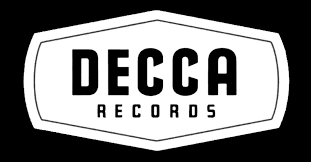 On January 1, 1962 – Decca Records held two auditions at their studios in West Hampstead, England.
1962 -- Off the Field:
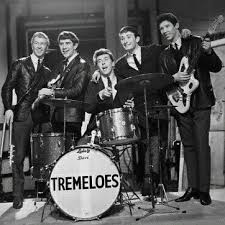 Decca Records opted to sign The Tremeloes to a contract. The other group was rejected because “guitar groups were on the way out”.
1962 -- Off the Field:
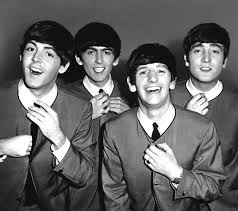 The group they rejected was The Beatles.
1962 -- Off the Field:
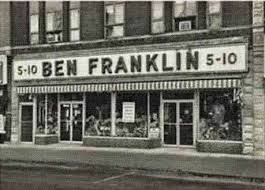 After his new marketing concept was rejected by Ben Franklin Stores,  their most successful franchisee in Arkansas, Oklahoma and Missouri opened his own store in 1962.
1962 -- Off the Field:
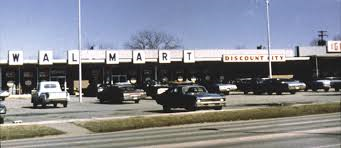 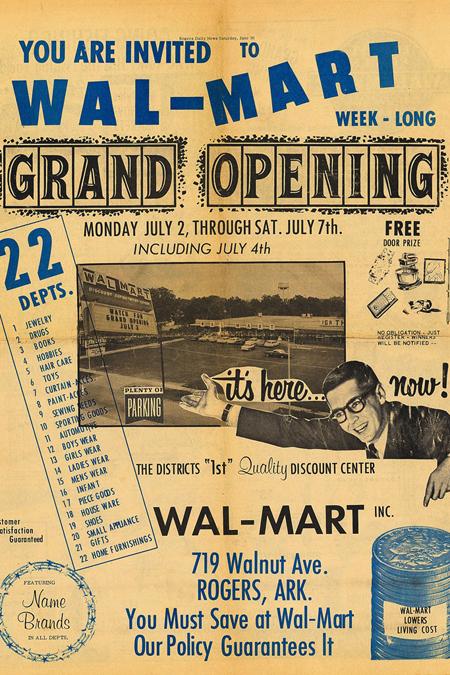 Sam Walton opened his first Wal-Mart on July 2, 1962 in Rogers, Arkansas
1962 -- Off the Field:
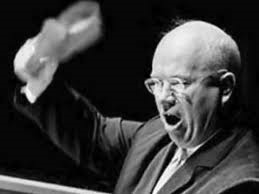 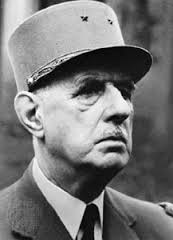 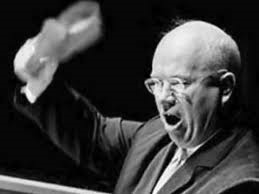 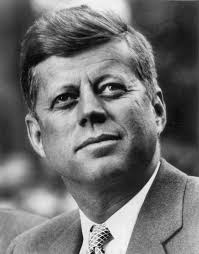 World Leaders
1962 -- Off the Field:
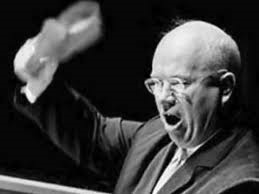 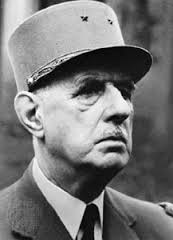 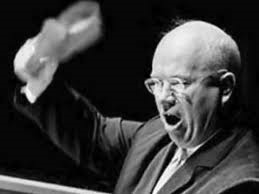 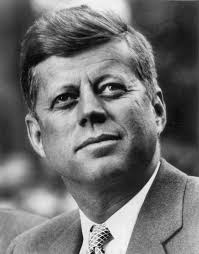 Charles De Gaulle
France
John F. Kennedy
USA
Nikita Krushchev
Soviet Union
World Leaders
1962 – Off the Field
Rock & Roll


This song set a record as the only song to reach number 1 in two different chart runs (1960 and 1962)
https://www.youtube.com/watch?v=pHGXwQeUk7M
[Speaker Notes: Ernest Evans had the top hit song of 1960 … we know him by his stage name “Chubby Checker”.]
1962 – Off the Field
Rock & Roll


The #1 Song for 1962 was by this guy. Who is it? What was the name of his hit single?
1962 – Off the Field
Rock & Roll


Mr. Acker Bilk
“Stranger on the Shore”
https://www.youtube.com/watch?v=7jzx664u5DA
1962 -- Off the Field:Wilt Chamberlain Scores 100 points
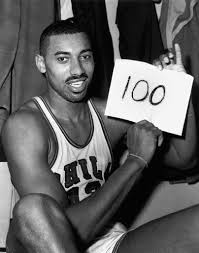 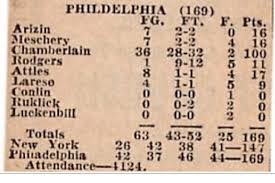 1962 -- On the Field:NL Expansion
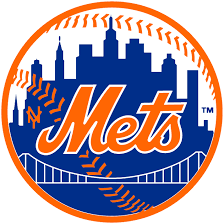 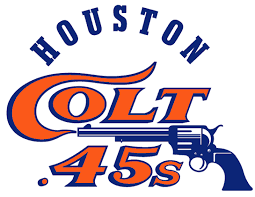 1962 Mets
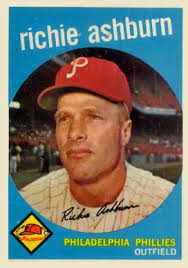 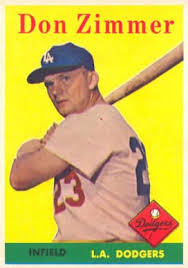 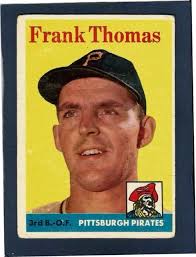 Richie Ashburn CF
Frank Thomas LF
Don Zimmer 3B
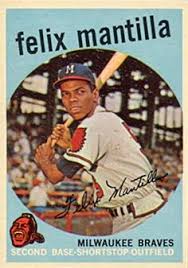 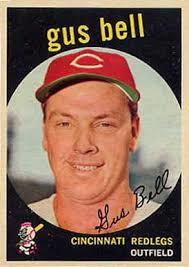 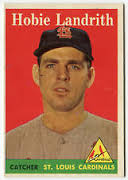 Felix Mantilla SS
Gus Bell RF
Hobie Landrith C
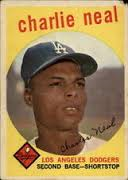 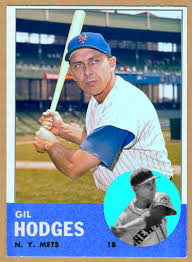 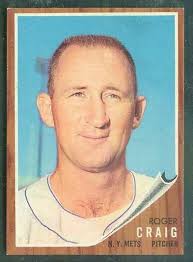 Charlie Neal 2B
Gil Hodges  1B
Roger Craig  P
1962 Colt 45s
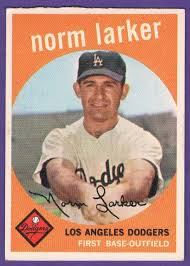 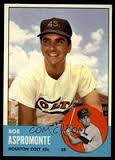 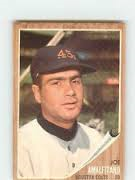 Bob Aspromonte 3B
Norm Larker 1B
Joe Amalfitano 2B
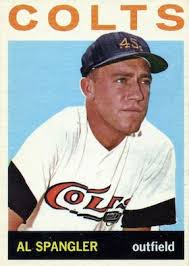 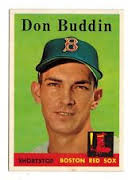 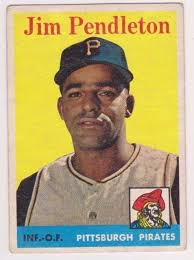 Al Spangler LF
Jim Pendleton RF
Don Buddin SS
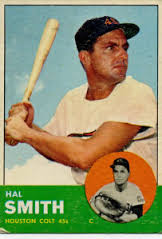 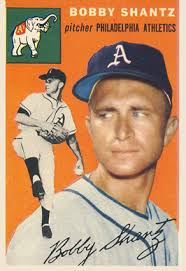 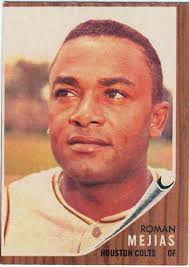 Roman Mejias RF
Hal Smith C
Bobby Shantz  P
1962 -- On the Field:
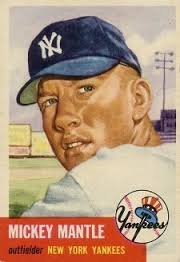 League Most Valuable Players:
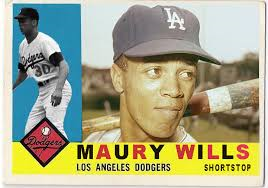 .299 batting avg., ML record 104 stolen bases
.321 batting avg. with 30 home runs
1962 – On the Field:
League Leaders in HR
Willie Mays– 49 HR
Harmon Killebrew– 48 HR
[Speaker Notes: Mickey Mantle hit 37 homers to lead the AL.  He also led the league in triples, walks, and SLG.]
1962 World Series
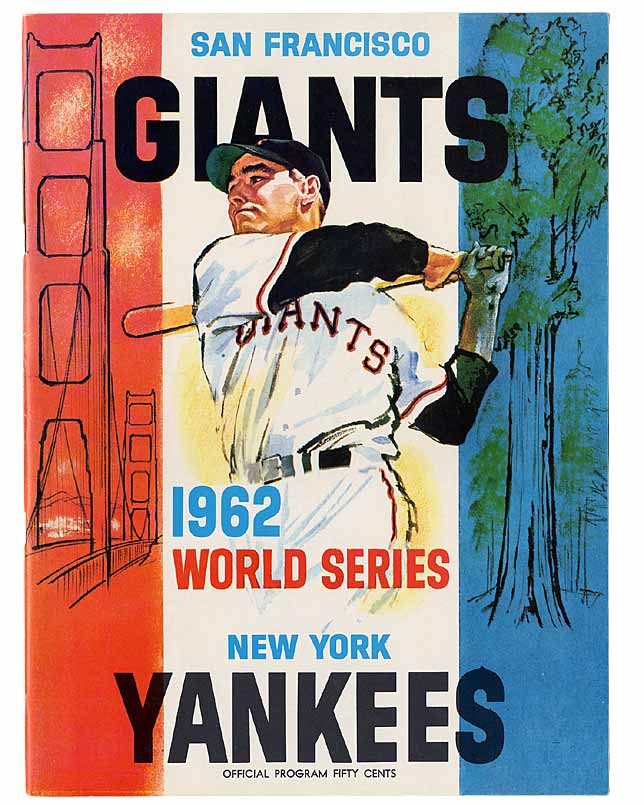 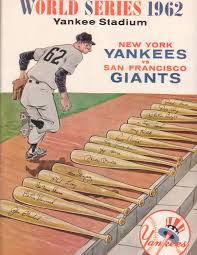 vs.
Yankees beat the Giants in Game 7 (1-0) with Ralph Terry on the mound
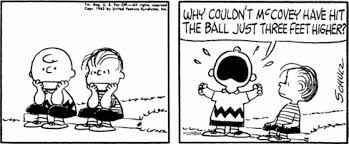